Formální a stylistické zásady
vikba30
Jaro 2012
způsob slovního vyjadřování
Volba je spojena se začátkem psaní – autor řeší, jak do textu promítnout sám sebe a jak zapojit čtenáře
Stylistický prostředek, který je zásadní pro celou formu práce
Je doporučeno být konzistentní v celém textu a zvolený styl neměnit, zejména plurál a singulár
První osoba jednotného čísla (singulár)
Nejlehčí a nejjednodušší způsob
Autor se hlásí ke svému autorství a píše celou práci v první osobě jednotného čísla
Není zcela vhodný pro začínající pisatele
Umožňuje ale větší navázání kontaktu se čtenářem
Používá se v anglojazyčném prostředí
PŘÍKLAD:
„Domnívám se, že smím použít tuto teorii“
„Věřím, že jsem našel nejlepší řešení“
Autorský plurál
Někdy se nazývá jako „skromnostní plurál“
Autor si virtuálně bere na pomoc další osoby, používá množné číslo a vyhýbá se použití první osoby
Někdy nedává dobrý smysl – čtenář se může domnívat, že text psalo více autorů
Používá se hlavně ve východních zemích (Rusko, Polsko…)
PŘÍKLAD:
„V našem příspěvku se chceme zaměřit na…“
„ Zvolili jsme tento druh výzkumu a určili si hypotézy“
Inkluzivní plurál
Varianta autorského plurálu
Stylisticky podobný jako autorský plurál, ale formálně odlišný
Autor díky němu zapojuje svého čtenáře a dovolává se jeho účasti
Někdy bývá nazýván i plurálem empatickým
„Rozkazovací“ způsob
PŘÍKLAD:
„Přejděme nyní k dalšímu bodu“
„Představme si blíže následující problém“
Neosobní vyjadřování
Pasivní způsob psaní textu – odosobnění
Text nepíše autor, ale „píše se sám“ (trpný rod)
Autor neuvádí, jak problém vidí on sám
Vše je vyjadřováno opisem
Používá se velmi často
Je složité a jazykově neobratné a některé věci jím nejdou vyjádřit
PŘÍKLAD:
„Lze se domnívat, že byl zvolen správný postup“
„Úvodní kapitoly jsou věnovány teoretické části“
Plural majestaticus
Majestátní nebo též královský plurál, dnes považován za archaismus
Jedna osoba o sobě mluví nebo píše v množném čísle
Dříve se používal v úředních materiálech (středověké listiny, církevní texty…)
Smějí ho používat pouze panovníci nebo těhotné ženy 
PŘÍKLAD:
„My, jeho Veličenstvo, císař německý a český“
Který styl zvolit?
Každý styl má své výhody i nevýhody
Vyplatí se spolehnout se na jazykový cit a intuici
Je přijatelné použít neosobní styl a v místech, kde nebude dávat smysl, ho zkombinovat s inkluzivním plurálem
Autorský plurál se pro studenty KISK většinou nedoporučuje
Formální úprava
Je forma důležitější než obsah?
NENÍ – prvky formální podoby zásadně neovlivňují odbornou hodnotu práce
ALE – množství překlepů, nejednotná úprava, hrubky, typografické chyby apod. mohou poškodit důvěryhodnost autora
„OČI HODNOTÍ!“
Požadavky na délku práce
Dříve se používala tzv. normostrana nebo počet slov a zadávaly se požadované počty
Normostrana formátu A4:
30 řádků
1 řádek = 60 znaků
1 strana = 1800 znaků
V textových editorech patkové písmo, velikost 12 bodů, řádkování 1,5
Nyní se používá počet znaků – je to přesnější, flexibilnější a jsou nastaveny jednotné podmínky pro všechny
Formátování textu
Stejné části textu musí vypadat shodně:
Stejný font pro celý text
Stejné nadpisy, dle jednotlivých úrovní
Stejné zarovnání textu
Stejný font pro poznámky pod čarou
Stejné řádkování a odrážky
Pro text nepoužívat barvy!
Formátování textu
Text vždy zarovnat do bloku, ne vlevo ani na střed!
Může se použít odsazení prvního slova každého odstavce (pomocí Tab – jeden úhoz)
Odstavce se nemusí oddělovat řádkem
Kapitoly a podkapitoly se oddělují jedním nebo několika řádky
okraje
Doporučené nastavení:
horní okraj 30 mm
dolní okraj 30 mm
levý okraj 35 mm 
pravý okraj 20 mm
číslování
Strany se číslují arabskými číslicemi
Nečísluje se titulní stránka a ani se nezapočítává do celku
První číslo stránky se zobrazí až na straně, kde je úvod práce
Je doporučeno text očíslovat dole, buď uprostřed nebo vpravo
Ms word – styly
Ruční formátování textu je neefektivní
Používají se automatické nástroje úpravy textu
Každé odlišné části textu je možné přidělit její vlastní styl (přes funkci „Styly“)
Styly jsou předem nadefinovány, ale je možné vytvořit vlastní
Většinou postačuje Nadpis 1 až Nadpis 3 a Základní text
Důležitá funkce je „Automatický obsah“
Úrovňové členění textu
Kapitoly a podkapitoly
Pro diplomové práce se doporučují tři, v ojedinělých případech maximálně čtyři úrovně
Používá se hierarchická desetinná struktura
Pro různé úrovně se používá různá velikost nebo forma textu (ale stejný font!)
Podrobnější členění vede k fragmentizaci a nepřehlednosti textu, obzvláště pokud dílo není příliš rozsáhlé
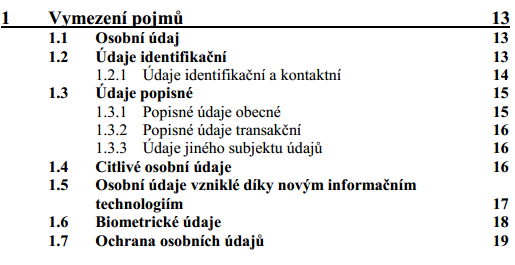 Kapitoly, podkapitoly, odstavce
Text je nutné dělit na menší textové úseky
Základní jednotkou textu je odstavec, kterým se formálně ohraničují jednotlivé logické celky
Odstavce jsou jednotkou kapitol nebo podkapitol, mezi kterými je hlubší významový předěl a oddělují jednotlivá témata
Názvy kapitol a podkapitol musí být v souladu s jejich obsahem
Nová hlavní kapitola vždy začíná na nové stránce
Ms word – užitečné funkce
Vkládání konců stránek
Kontrola pravopisu
Tezaurus
Klávesové zkratky
Nadefinování automatických oprav
Automatické generování obsahu
Automatické ukládání textu – Nástroje-Možnosti-Ukládání-Automaticky ukládat
Základní typografie
Dělení na koncích řádků. Na konci řádku nesmí stát jednopísmenné přeložky, fakultativně jednopísmenné spojky. Na jednom řádku jako celek musí zůstat ustálená spojení a zkratky, zkratky s výrazem, který po nich bezprostředně následuje, řadové číslovky psané číslicemi před substantivy, kalendářní data atd.
Je třeba také odlišovat použití spojovníku (krátký - ) a pomlčky (dlouhá – ). Spojovník je užíván bez mezer k oběma slovům, pokud spojuje slova, bez mezery za slovem při dělení slov na konci řádku nebo u slov, která mají pokračování v dalším výrazu, s mezerou za slovem jako odrážka ve výčtu a opakuje se při použití na zlomu řádku. Pomlčka se odděluje od slov mezerami z obou stran jako pozastavení věty, místo čárky k oddělení větných částí, vsuvek apod. Neodděluje se mezerami pomlčka ve významu spojky a, proti nebo při časovém rozmezí ve významu „od do“, „až“.
Základní typografie
Použití mezery – dělá se za každým interpunkčním znaménkem a mezi hodnotou a jednotkou. Chybné je ale dělat více mezer za sebou. Naopak mezera se nedělá za čárkou v desetinných číslech, za dvojtečkou při psaní časových údajů, při číselném zápisu s tisíci a před a za lomítkem. U procent je nutné rozlišovat počet se substantivem (údaj třicet procent“ – s mezerou 30 %) a adjektivum (údaj „třicetiprocentní“ – bez mezery 30%).
Základní interpunkce
Tečka – nepíše se za nadpisy a názvy kapitol a podkapitol, používá se za zkratkami (atd., např.)
Tři tečky – naznačují vynechání části citovaného textu (mezi tečkami a textem není mezera)
Čárka – její použití podléhá pravidlům českého pravopisu
Středník – naznačuje hlubší předěl mezi dvěma větami v souvětí (silnější než čárka, slabší než tečka)
Dvojtečka – používá se před doslovnou citací nebo přímou řečí
Uvozovky – první se píše dole a druhá nahoře
Pomlčka – výrazné oddělení části textu
Seznam literatury - bibliografie
Řadí se na závěr práce
Obsahuje všechny citované nebo parafrázované zdroje
Řadí se abecedně primárně dle příjmení autora 
Pro lepší přehled je vhodné seznam očíslovat
Všechny záznamy jsou zpracovány dle jednotné citační normy
Poznámkový aparát
Umisťují se vždy pod čarou na příslušné stránce (pokud je to technicky možné)
Jsou určeny pro:
bibliografický záznam citovaného nebo odkazového zdroje
vysvětlivky
doplňující informace
Mohou se v nich užívat zkratky
Poznámkový aparát
V textu je při první citaci uveden plný bibliografický údaj. Při dalších postačují základní údaje s uvedením rozsahu, např. s. XX, nebo s. XX–XY. 
Možné formy zápisu: 
Autor; název.
Op. cit.
Cit. d.
Ed. cit.
Cit. vyd.
Ibid. (při následné citaci z téhož dokumentu)
Tamtéž.
Srov.
Viz
Pokud je součástí bakalářské práce citát z beletristického díla, které je předmětem rozboru v celé práci či kapitole, uvede se odkaz v poznámce pod čarou u prvního citátu, u dalších pak stačí uvést stránku v textu za citátem.
obrázky a tabulky
Obrázky, tabulky, grafy apod. se musí očíslovat a pojmenovat
Číslo i název se uvádí vždy přímo pod obrázek, např.
	Obr. 15 Ukázka mobilní aplikace
Pokud je zapotřebí, je nutné ocitovat zdroj
Žádný obrázek by neměl být věší než jedna třetina stránky
stylistika
Koherence (soudržnost) textu
Pozor na zbytečné opakování stejné informace v jednom odstavci nebo uvádění nepřesných veličin a údajů či „vycpávkových slov“. 
Pozor na vztahy uvnitř větného celku. Zde jsou častými chybami chybějící základní větné členy, vybočení z větné stavby zanedbání dvojí vazby slovesa (zeugma), nesprávné pádové vazby, hromadění předložek a neologický slovosled.
Pozor na lexikum - nepoužívat nespisovné, hovorové a expresivní výrazy, neopakovat slova se stejnými kořeny ve větě i v odstavci, nepoužívat „patvary“, neologismy a „mnohomluvky“ nebo rozlišovat mezi použitím předložek „díky“ a „kvůli“.
Nejčastější chyby
Každá věta musí dávat smysl
Každá myšlenka musí být dokončena a musí mít logický základ
Pozor na bezmyšlenkovité přebírání cizích názorů
Zbytečné výčty
Neoriginální přejímání seznamů, které nemají pro čtenáře žádný smysl (např. seznam všech VŠ v ČR)
Uvádění příkladů
Není vhodné uvádět více než dva až tři příklady
Nastavování textu
Nejčastější chyby
Pleonasmus (několikanásobně říká totéž) – například „jedinečný unikát“, „poslední derniéra“
Nelogická návaznost textu – text neplyne nahodile a není shlukem nesouvisejících myšlenek
Nepromyšlená struktura práce
Vztah mezi názvem kapitoly (podkapitoly) a jejím obsahem
Čtenář po přečtení názvu očekává, že se v ní dozví odpověď na otázku či problém, který vyplývá z nadpisu
Nejčastější chyby
Přílišné odkazování a nadměrné citace – doporučuje se citovat v rozmezí cca 
	15-20% celého textu
Uvádění banalit a samozřejmostí 
Tvoření kompilátu nebo koláže
použitá literatura
ZBÍRAL, Robert. Příručka psaní seminárních a jiných vysokoškolských odborných prací. Praha: Linde, 2009. 159 s.
KUBÁTOVÁ, Helena. Rukověť autora diplomky. 1. vyd. Olomouc: Univerzita Palackého v Olomouci, 2009. 121 s.